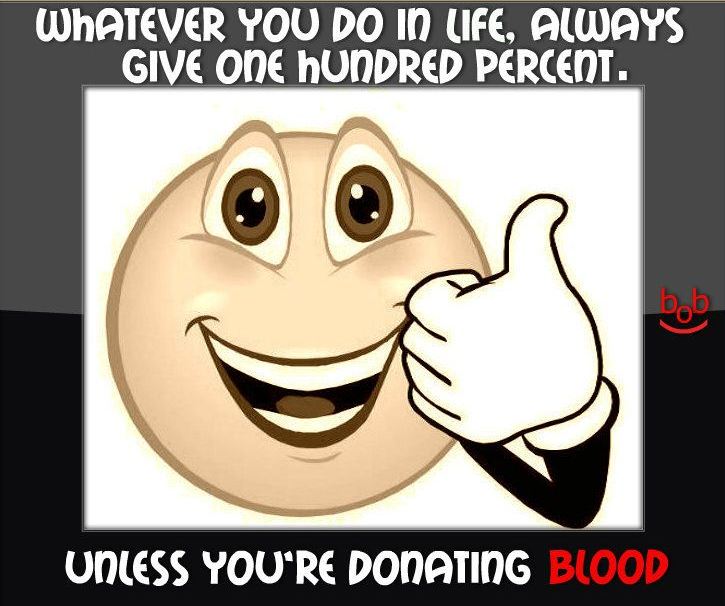 Blood
Chapter 12: A Bloody Good Time
https://www.youtube.com/watch?v=Futnu_6NmQo
Phlebotomist
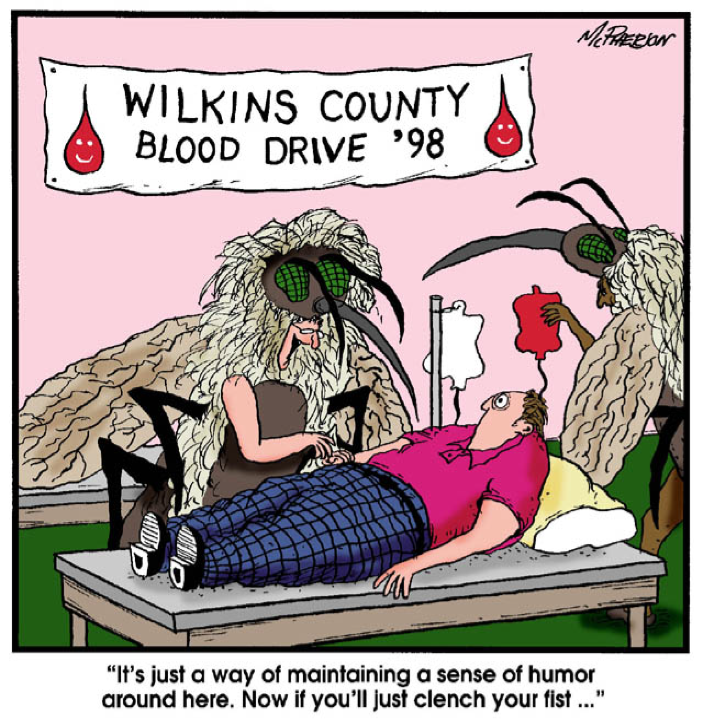 person trained to draw blood from a patient for clinical or medical testing, transfusions, donations, or research.
Basic Functions
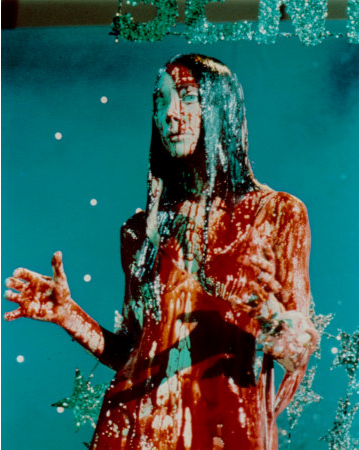 Transports substances throughout the body to maintain homeostasis
Fun Fact: Hematophobia = Fear of blood
Blood Cells
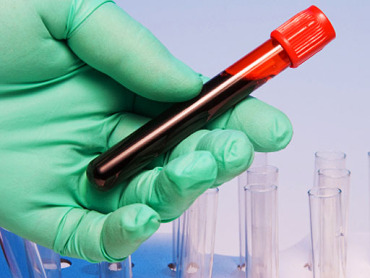 Blood is connective tissue
Cells(rbc, wbc, and platelets) – 45%
Plasma (water, proteins, amino acids, etc) = 55%
Hematocrit
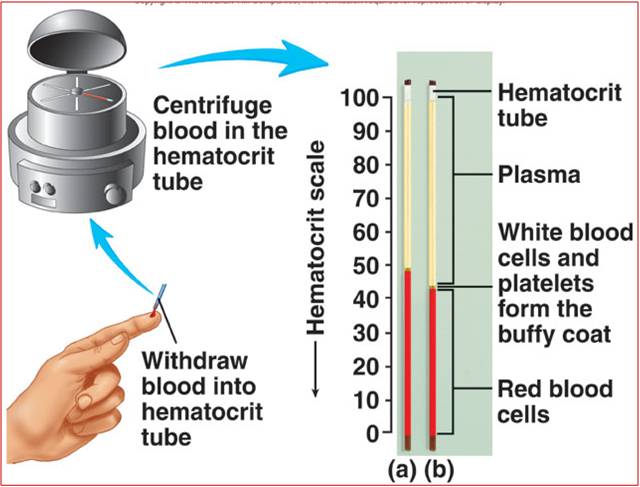 The percentage of red blood cells in a given sample of blood
Normally 45% blood/55% plasma
Determined by placing blood in a centrifuge
Types of blood Cells
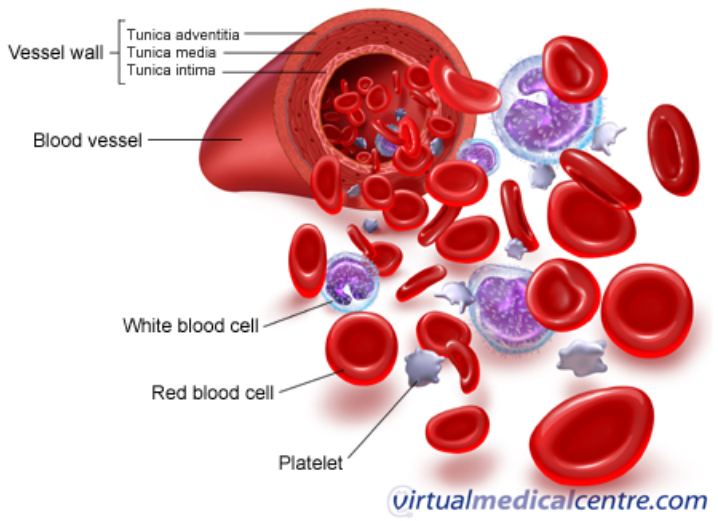 erythrocytes = red blood cells
leukocytes = white blood cells
thrombocytes= platelets
Its as easy as RBC
Shaped like a biconcave disc
5,000,000 per cubic mm
Lacks a Nucleus
Cannot divide on their own
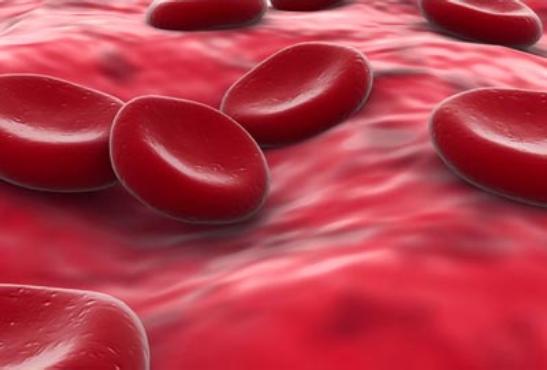 Hematopoeisis
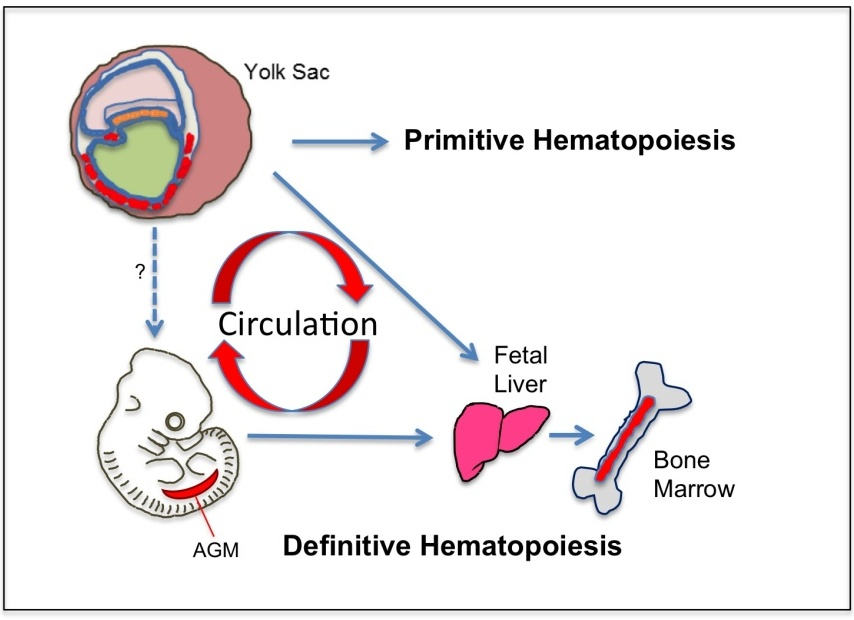 Formation of blood cells
Occurs in the bone marrow
Old blood cells are destroyed by the liver and spleen by phagocytosis
EPO
EPO, or erythropoietin, is a hormone that increases production of RBC’s.
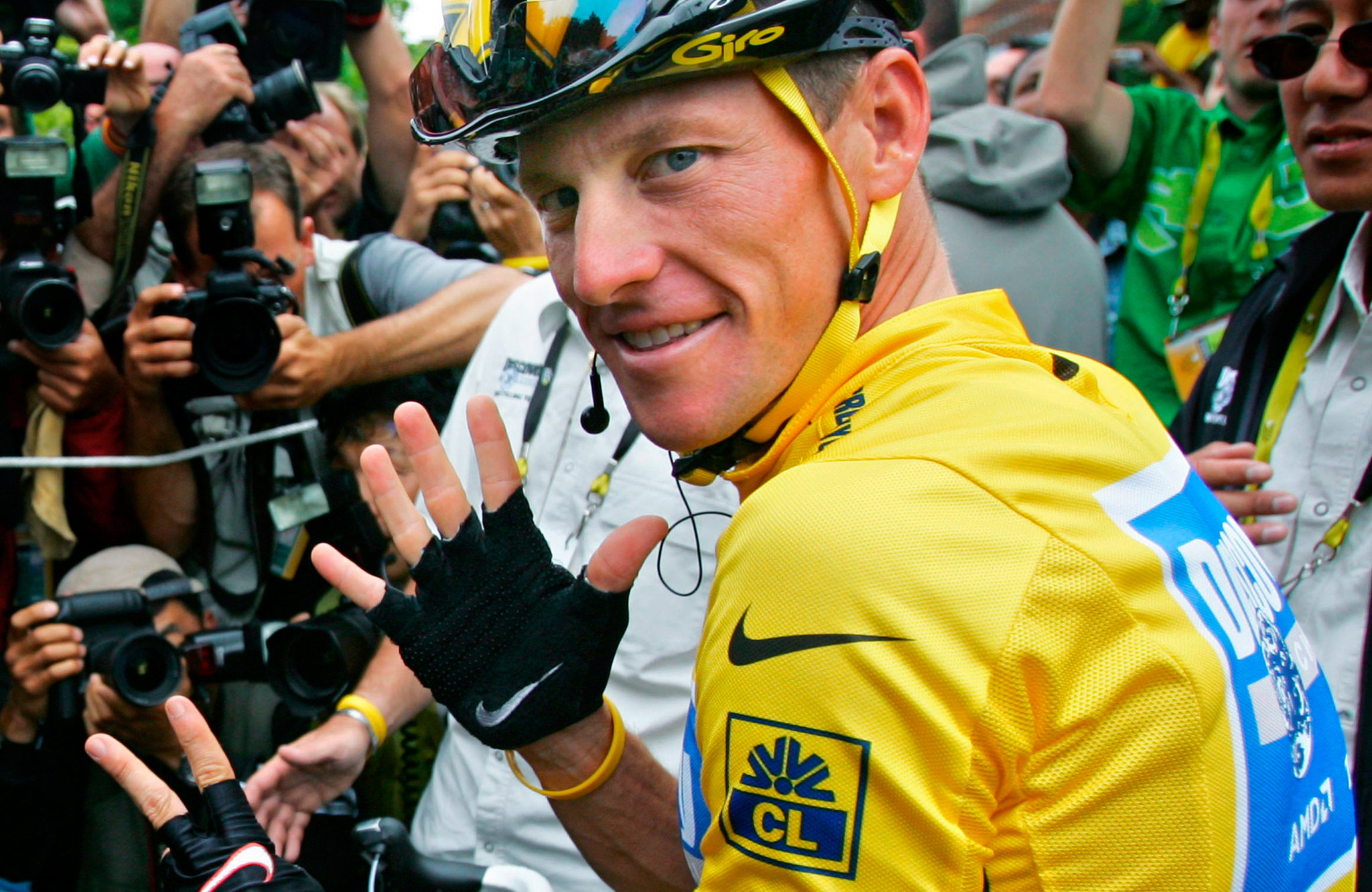 RBC Functions
Transports oxygen, remove carbon dioxide
HEMOGLOBIN - molecule that combines with O2
IRON is critical to synthesize hemoglobin
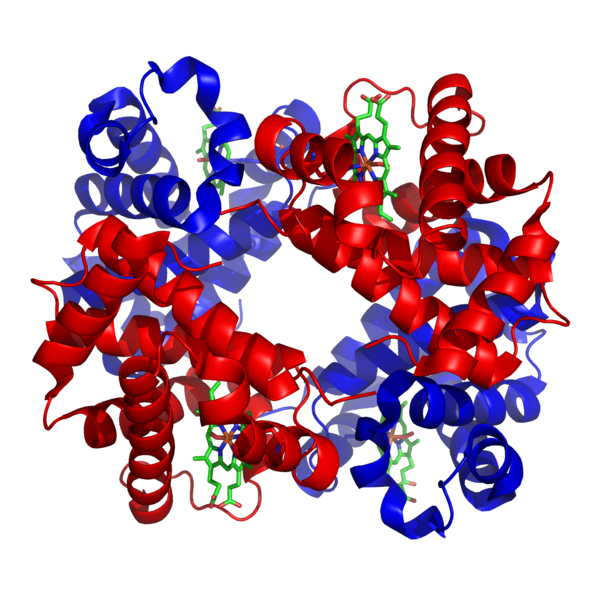 Oxygen Levels
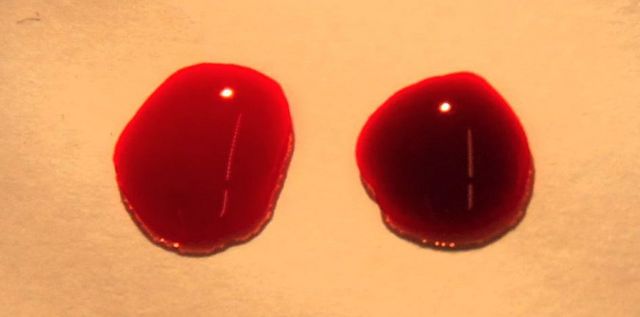 Oxyhemoglobin =    plenty of oxygen; “bright red”
Deoxyhemoglobin =   low in O2, “dark red”
The blood on the left is oxygenated, the right is deoxygenated blood (from a vein)
RBC Production
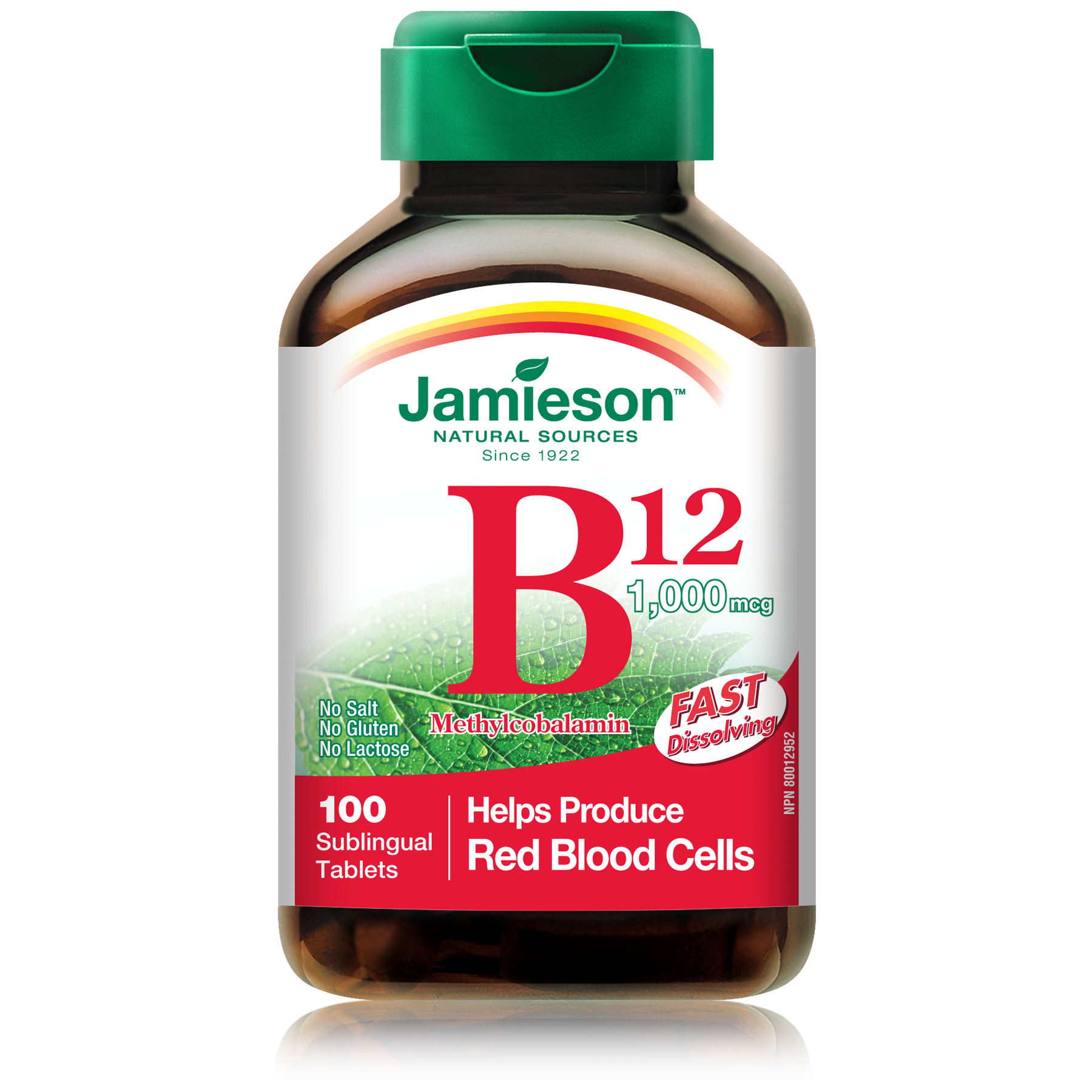 Folic Acid – DNA synthesis
Vitamin B12 – DNA synthesis
Iron – hemoglobin synthesis
Too few RBCs - anemia
WHITE BLOOD CELLS(Leukocytes)
General function is to protect the body against disease
There are FIVE different kinds of WBCs
Granulocytes (granular cytoplasm) 
          Neutrophils, Eosinophils, Basophils
Agranulocytes (lacking granular cytoplasm)
           Monocytes, Lymphocytes
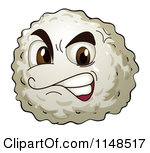 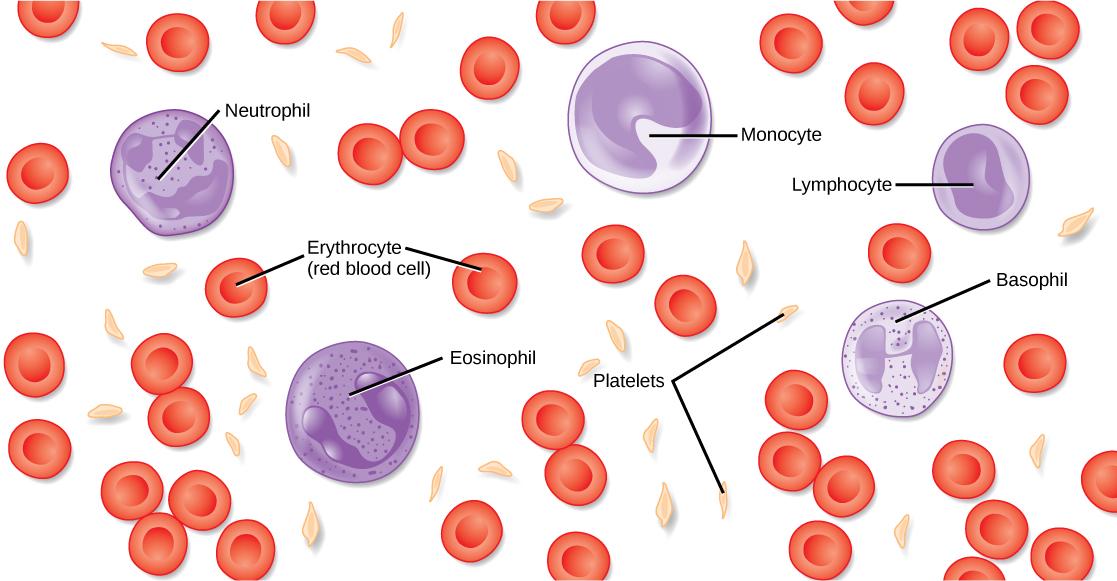 The white blood cells are found within the red blood cells, there are not as many WBC’s and generally, they are larger than RBC’s.
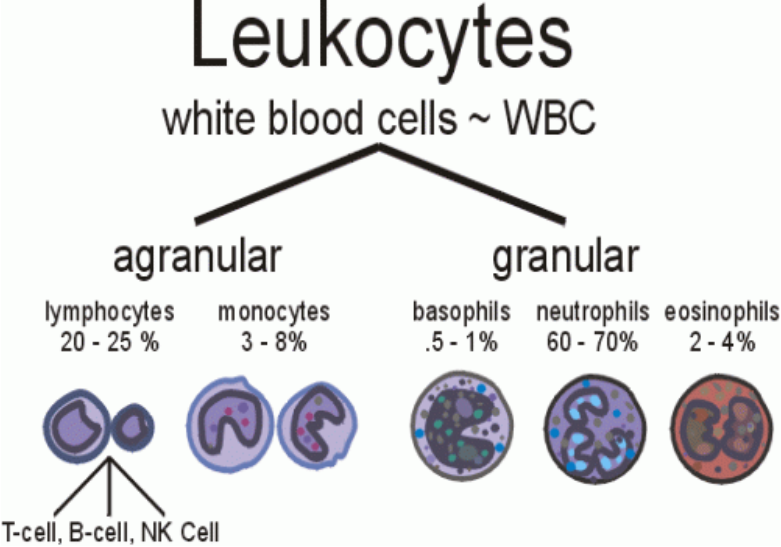 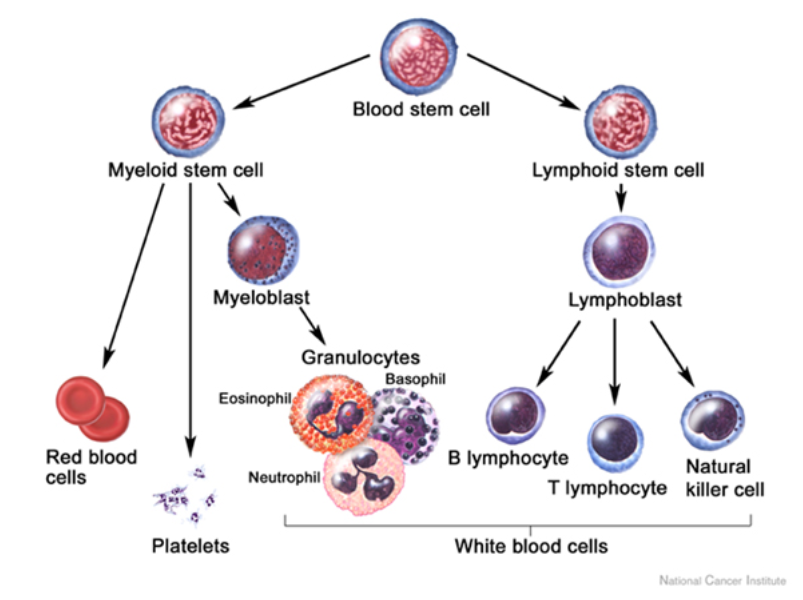 Neutrophil (nucleus has several lobes)
Active phagocytes
60% of WBC
Present in the pus of wounds
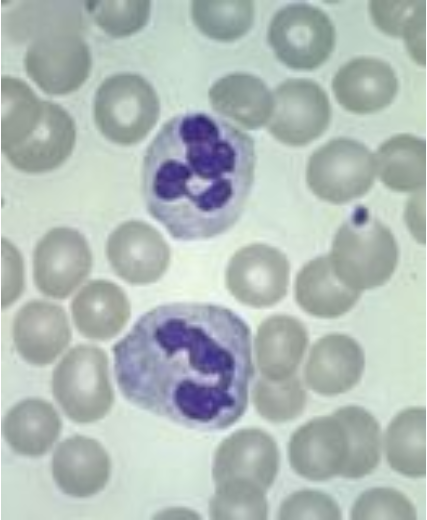 Eosinophil
Mainly attack parasites
2% WBC
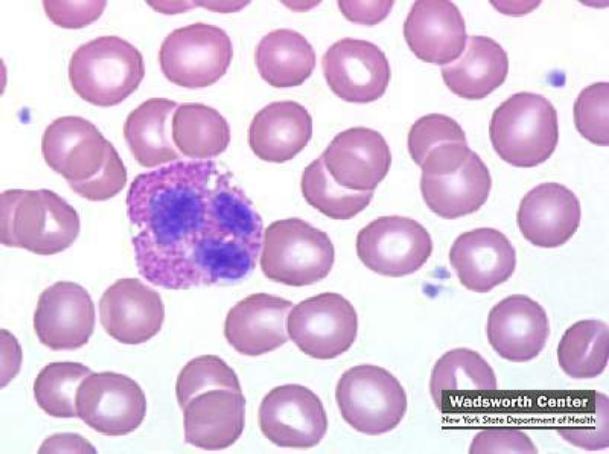 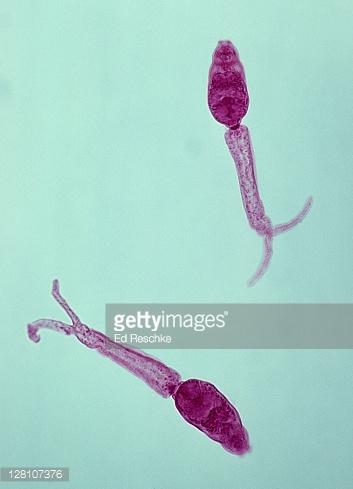 Basophil
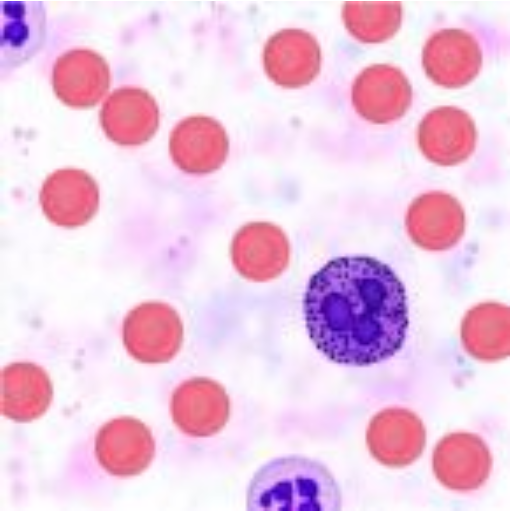 Produces 
Heparin = blood thinner
Histamines = Important in Inflammatory Reaction
1% WBC
Dermatographia:  

Immune system releases excess amounts of histamine causing welts to appear when lightly scratched.

Cold Urticaria (essentially meaning "cold hives") is an where hives or large red welts form on the skin after exposure to a cold stimulus.
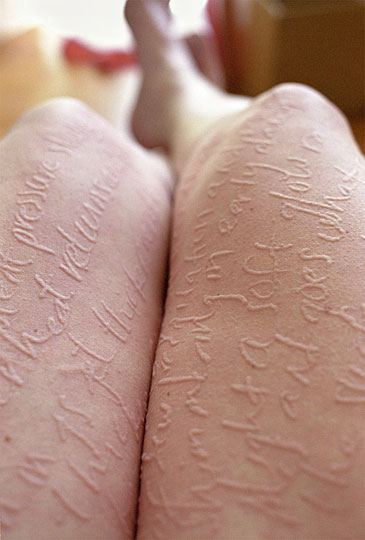 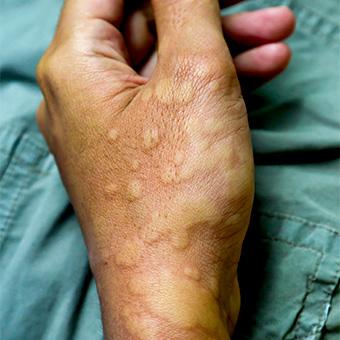 Monocyte
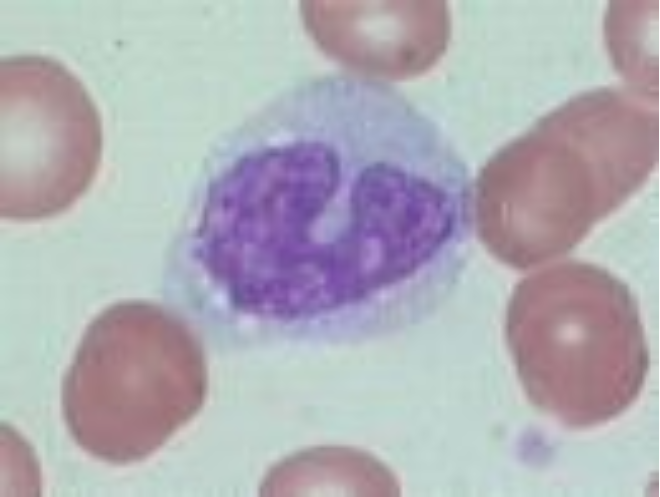 Become macrophages
6% of wbc’s
First line of defense at infection site.
Larger cell with horseshoe shaped nucleus
Lymphocyte
Dark nucleus that takes up whole cell
Main defense (immune system)
Produce ANTIBODIES
30% WBC
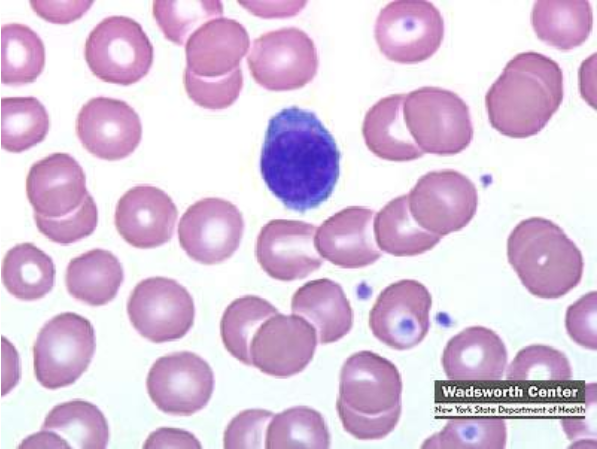 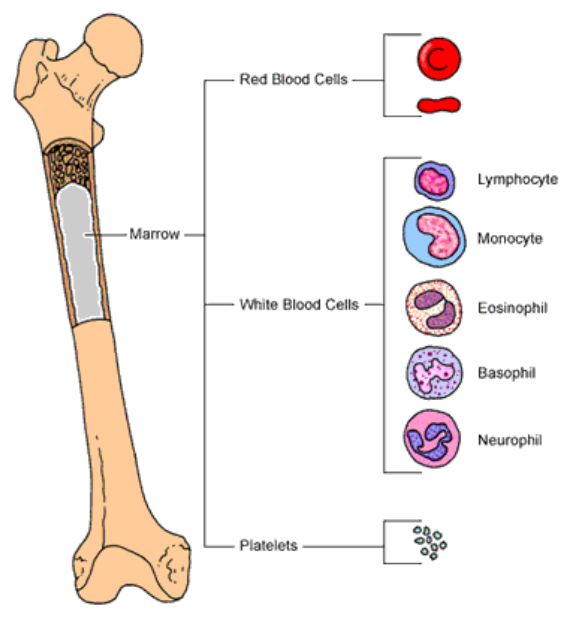 Platelets (thrombocytes)
Blood clots and vessel repair
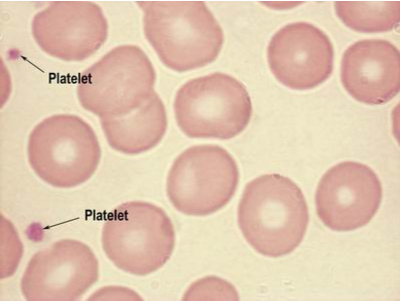 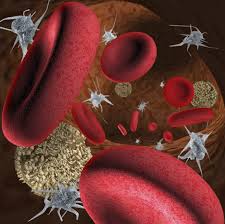 Plasma
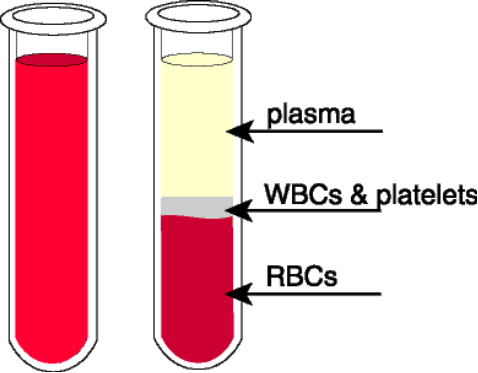 The liquid portion of blood is 92% water

Also contains nutrients, gases, vitamins (etc) and plasma proteins
Blood Proteins
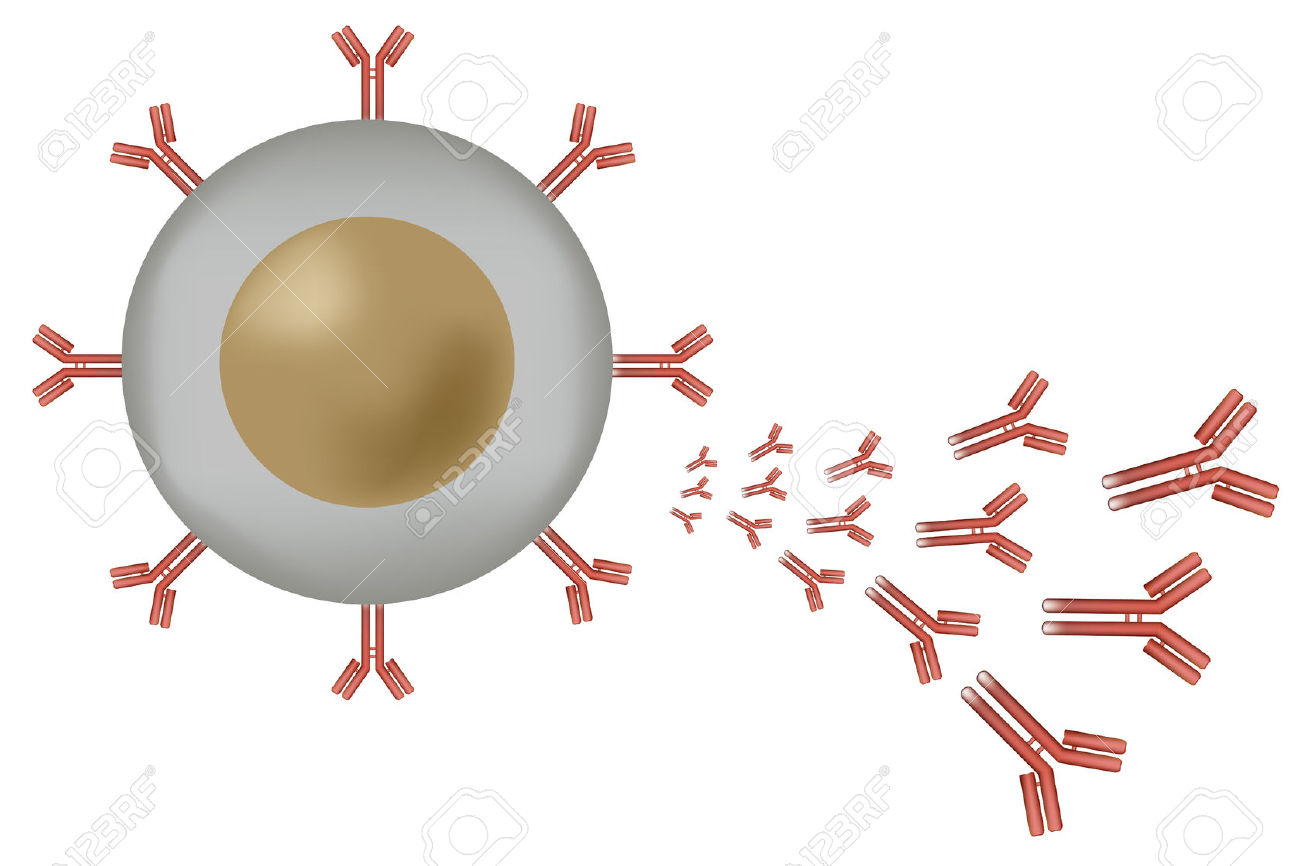 Albumins – blood pressure
Globulins – transport lipids and antibodies for immunity
Fibrinogen – important for blood clotting
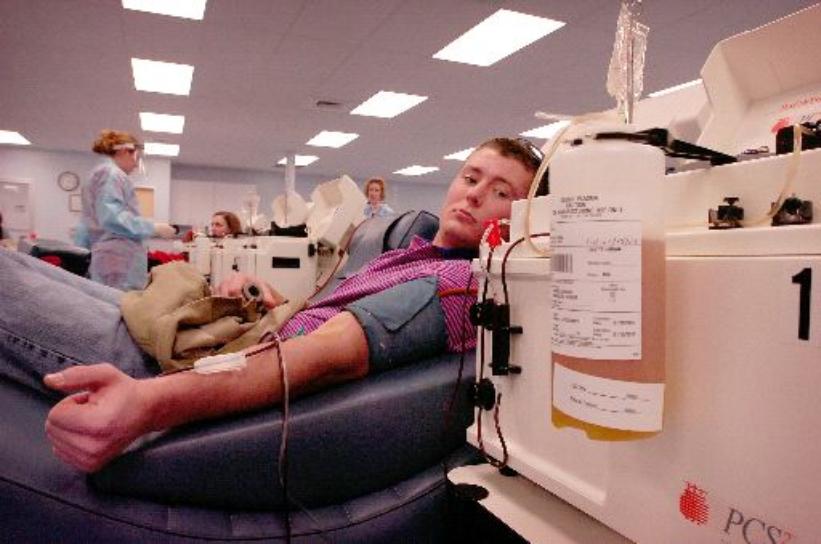 HEMOSTASIS
The process of stopping bleeding
Involves the coagulation and clotting of the blood to seal the site of damage
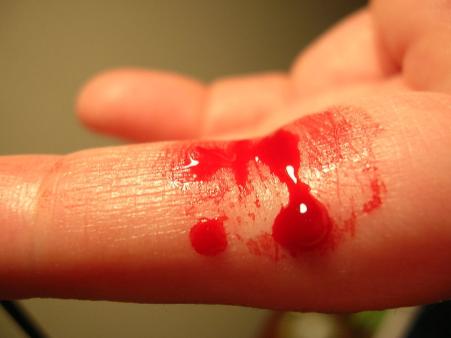 THREE EVENTS IN HEMOSTASIS
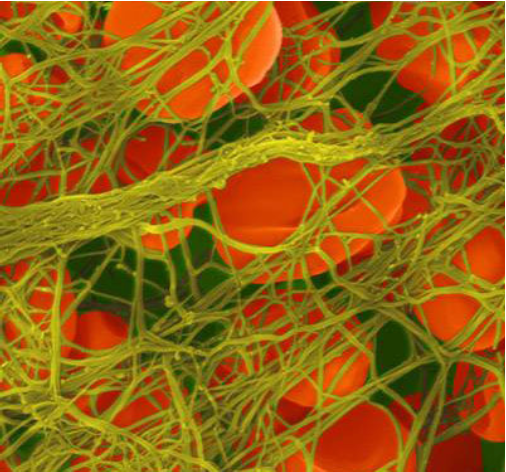 1.  Blood Vessel Spasm, Seratonin = vasoconstrictor 
2.  Platelet plug formation = plugs opening
3.   Blood coagulation conversion of fibrinogen to fibrin by thrombin
COAGULATION  -  the thickening of blood to form a clot  (hematoma)
THROMBUS – blood clot (abnormal)
EMBOLUS – when the clot moves to another place.
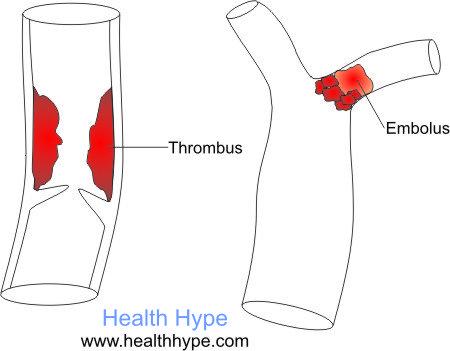 Blood types
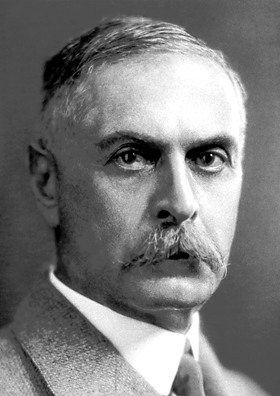 1901 - Austrian Karl Landsteiner discovered human blood groups
Takes three to tango
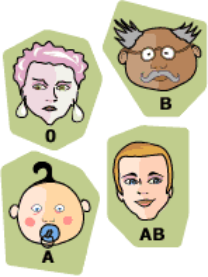 Alleles: A, B, O
A & B are codominant
O is recessive
Genotypes
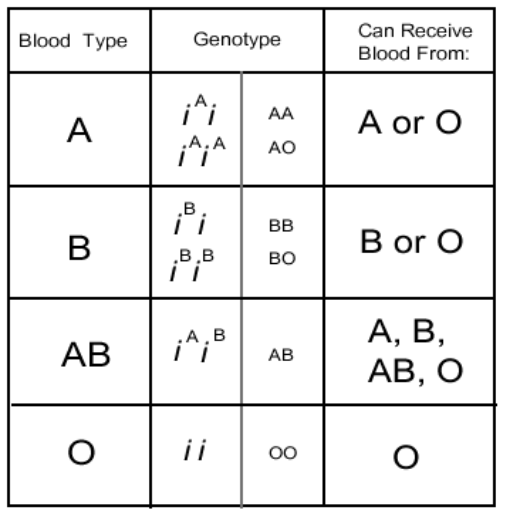 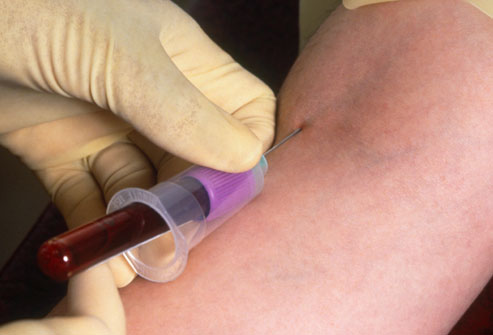 Practice cross
Type A (genotype AA) x Type O (genotype OO)
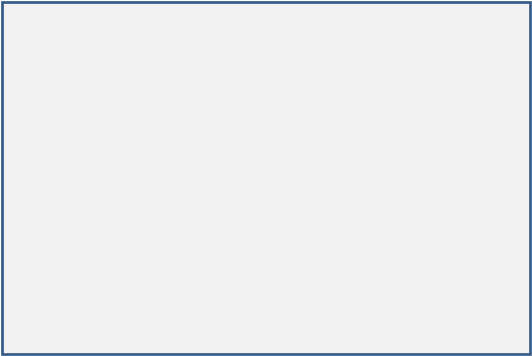 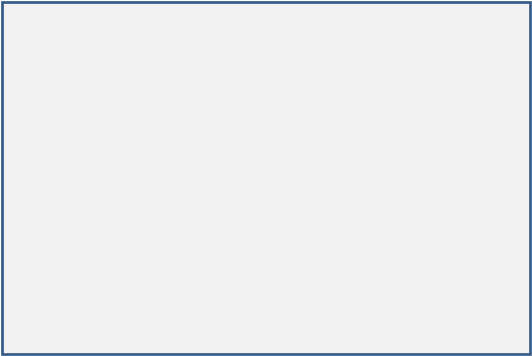 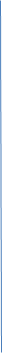 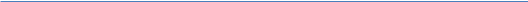 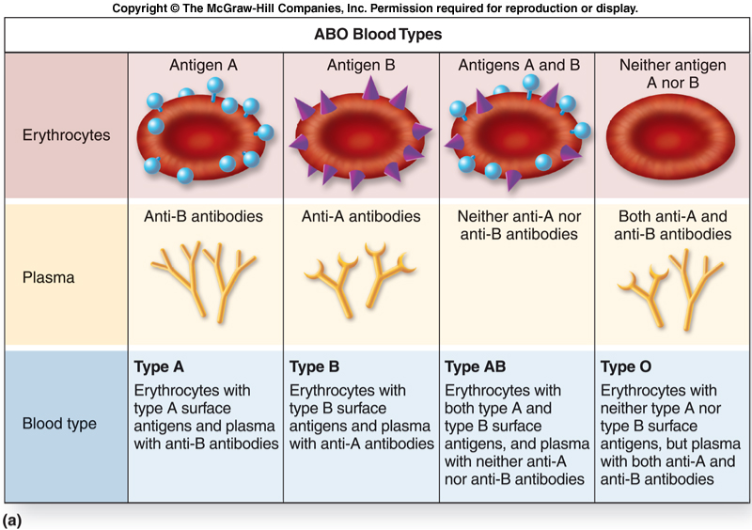 Are you my type?
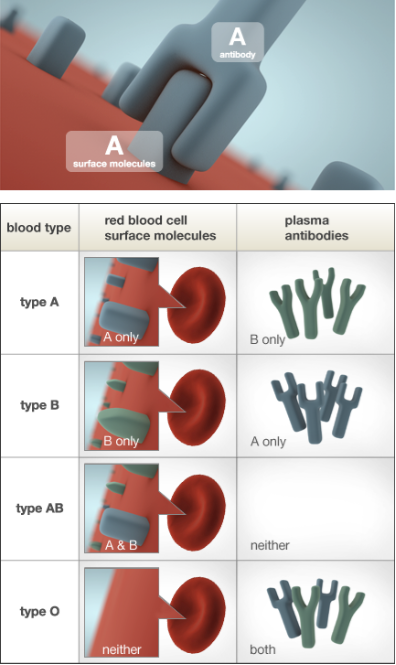 Blood that has antibodies on it that is not recognized by the body will be attacked by your immune system
AB is the universal acceptor
O is the universal donor
Rh Factor
A person can either be Rh + or Rh –
(positive is dominant)
Problem: When a fetus is Rh+ and the mother is Rh-, this can cause the mother’s immune system to attack the fetus. There are drugs that will suppress this
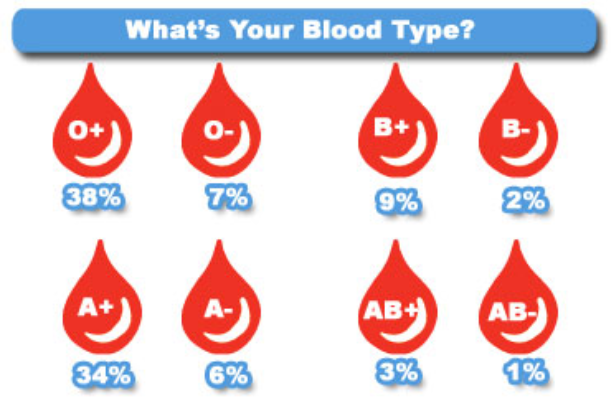 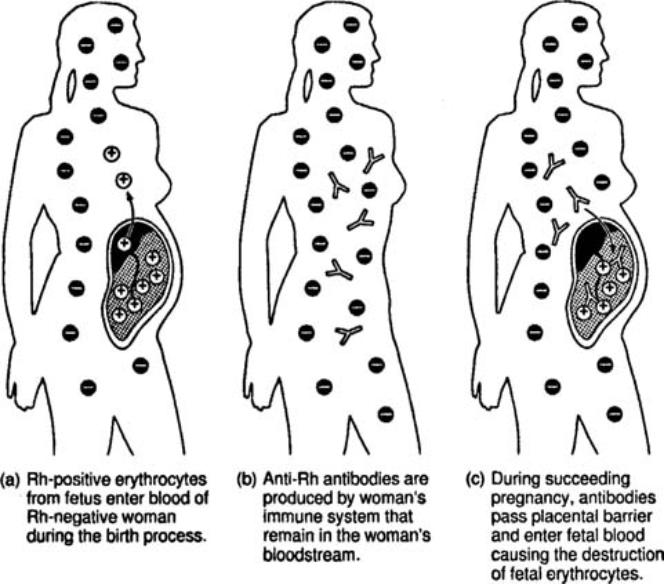 Blood type test
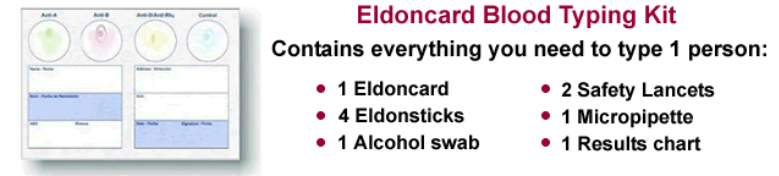 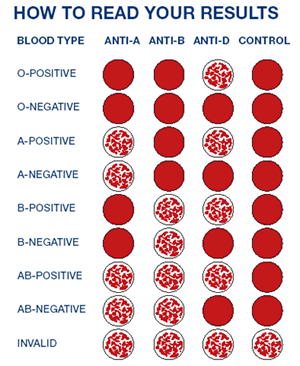 EXAMPLES OF BLOODBORNE PATHOGENS
HEPATITIS B (HBV)
HEPATITIS C (HCV)
Other NON A, NON B HEPATITIS
HUMAN IMMUNODEFICIENCY VIRUS (HIV)
MALARIA
OTHER POTENTIALLY INFECTIOUS MATERIALS
HIV, hepatitis B virus, and hepatitis C virus are the viruses most likely to be transmitted via the following routes in an occupational setting: 

needle stick / sharps injuries skin or eye contact mucous membrane and non-intact skin exposure to contaminated blood or other potentially infectious materials ( scratches, cuts, bites, or wounds )
Avoid Contact With Blood
Wear gloves
Dispose of items that have been contaminated (tissues, needles, bandaids) in biohazard containers
Do not “horse around”
Treat every person as if they may be carrying an infectious disease